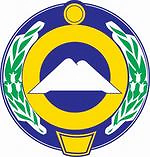 Министерство образования и науки 
Карачаево-Черкесской Республики
Государственная итоговая аттестацияв 2023 году
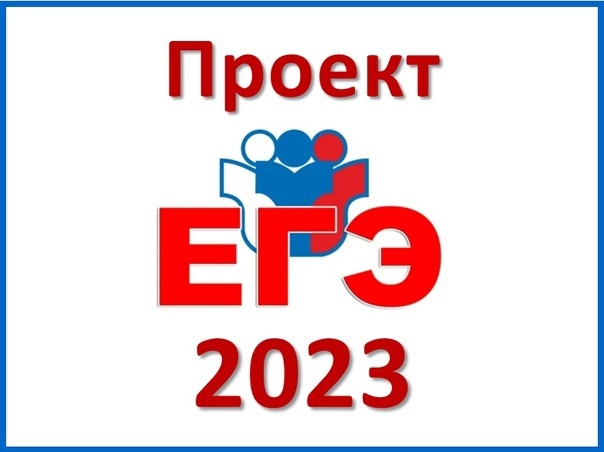 Государственная итоговая аттестация, завершающая освоение образовательных программ среднего общего образования, является обязательной и регламентируется:

федеральный закон от 29.12.2012 г. №273-ФЗ «Об образовании в РФ»
приказ Минпросвещения РФ и Рособрнадзора от 07.11.2018 г. №190/1512«Порядок проведения ГИА по образовательным программам среднего общего образования»
методические рекомендации Рособрнадзора
НПА Минобразования и науки КЧР
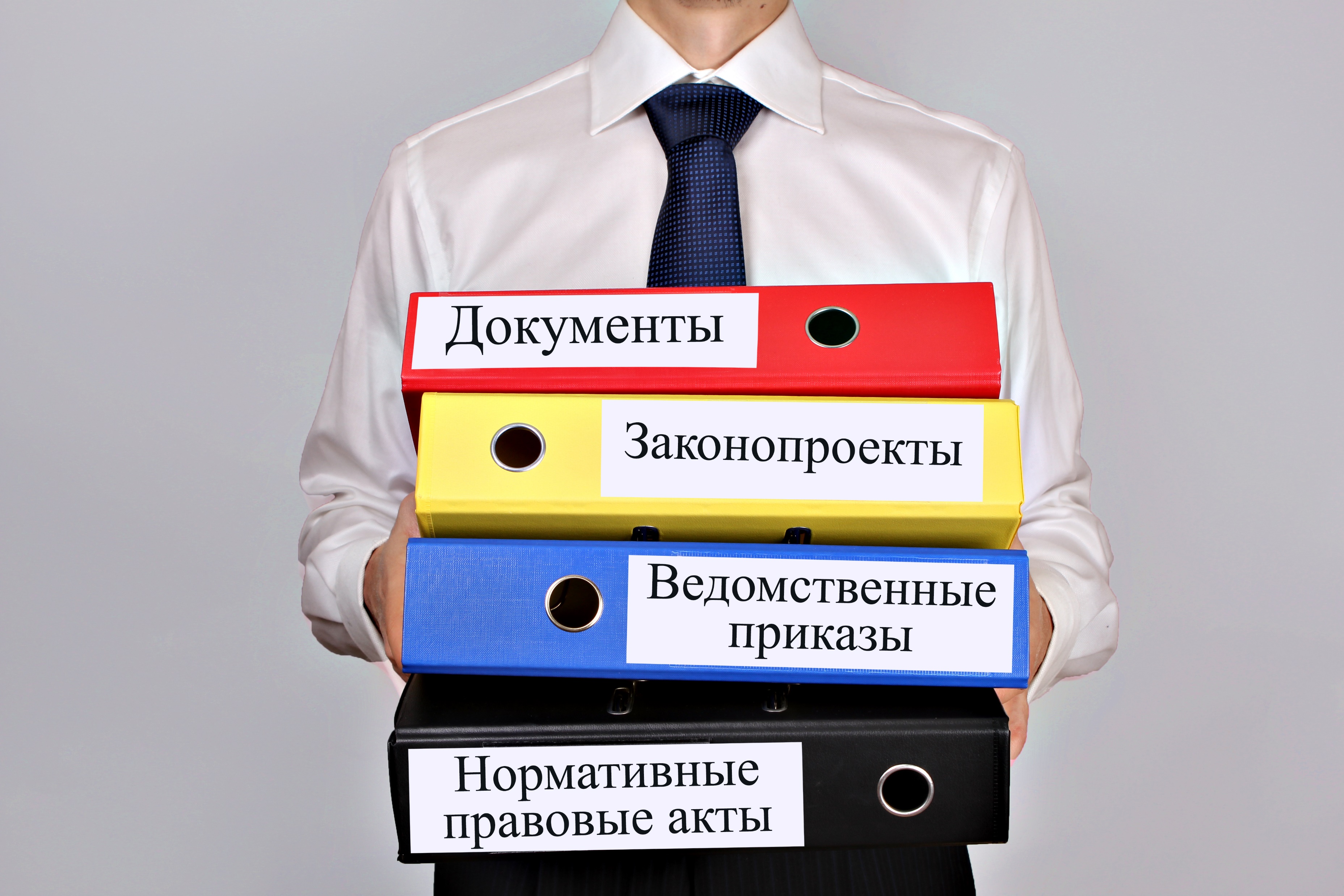 2
Приказ Минпросвещения России и Рособрнадзора
 от 07.11.2018 №190/1512 "Об утверждении
 Порядка проведения государственной итоговой
 аттестации по образовательным программам
 среднего общего образования"

к государственной итоговой аттестации допускаются  выпускники ОУ, имеющие годовые отметки по всем  общеобразовательным предметам учебного плана за  10/11 класс
не ниже удовлетворительных и получивших  ЗАЧЕТ за итоговое сочинение
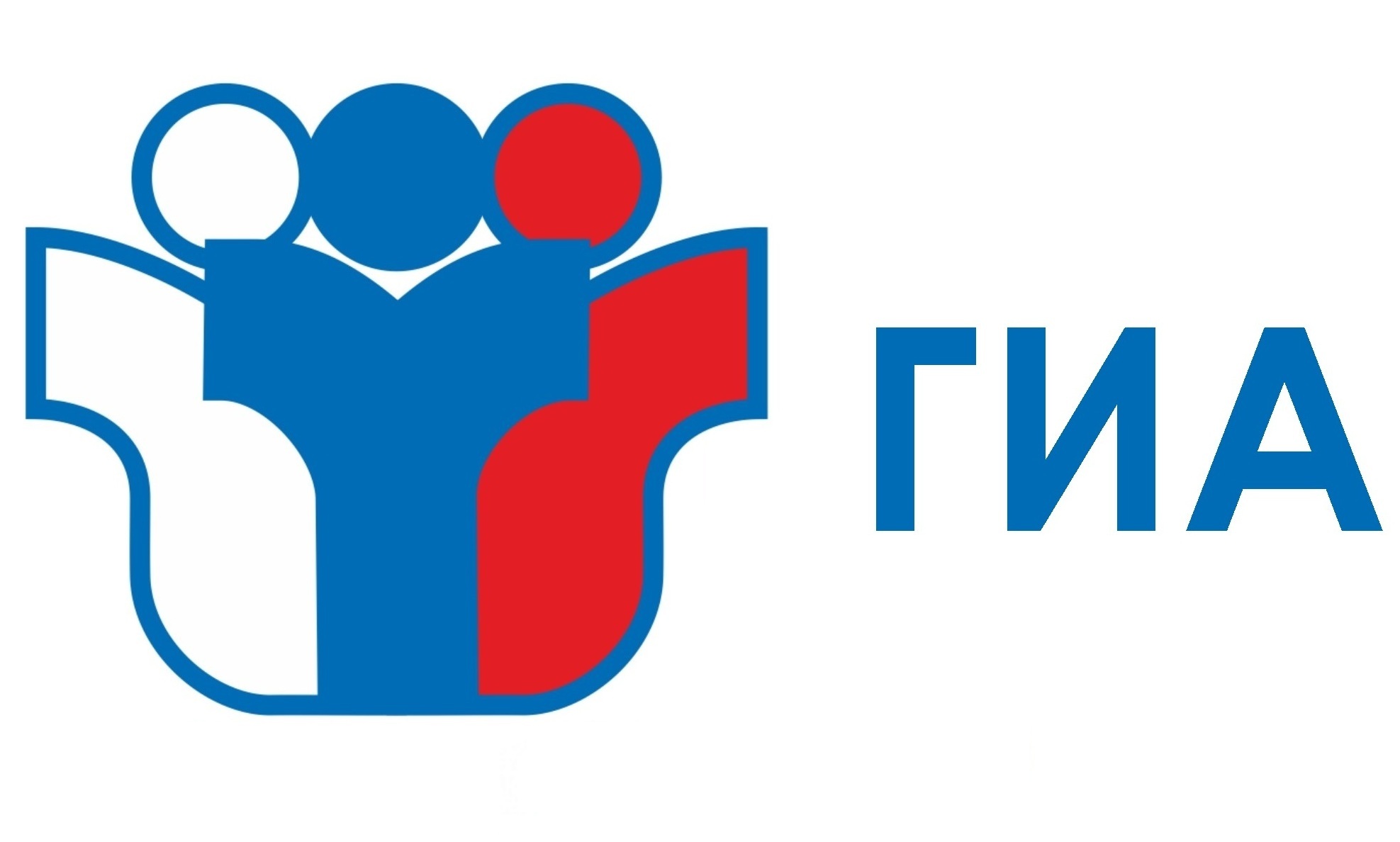 Для участников с ОВЗ и детей-инвалидов предусмотрены специализированные аудитории. 
В аудиториях ГИА-11 ведется оф-лайн видеонаблюдение
Документы, предоставляющие право на организацию специализированных условий
Внимание! Медицинские заключения, справки из медицинских учреждений, индивидуальная программа реабилитации, рекомендации по организации образовательного процесса           НЕ ЯВЛЯЮТСЯ документами, на основании которых производится организация специальных условий проведения ГИА
Выбор предметов ЕГЭ
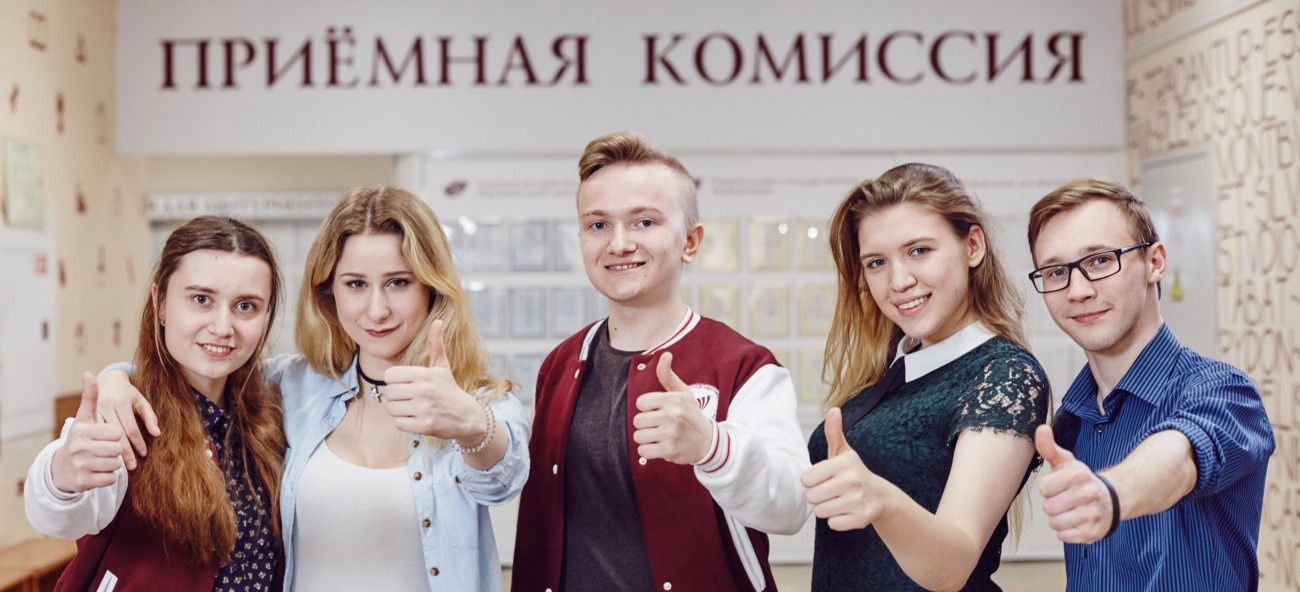 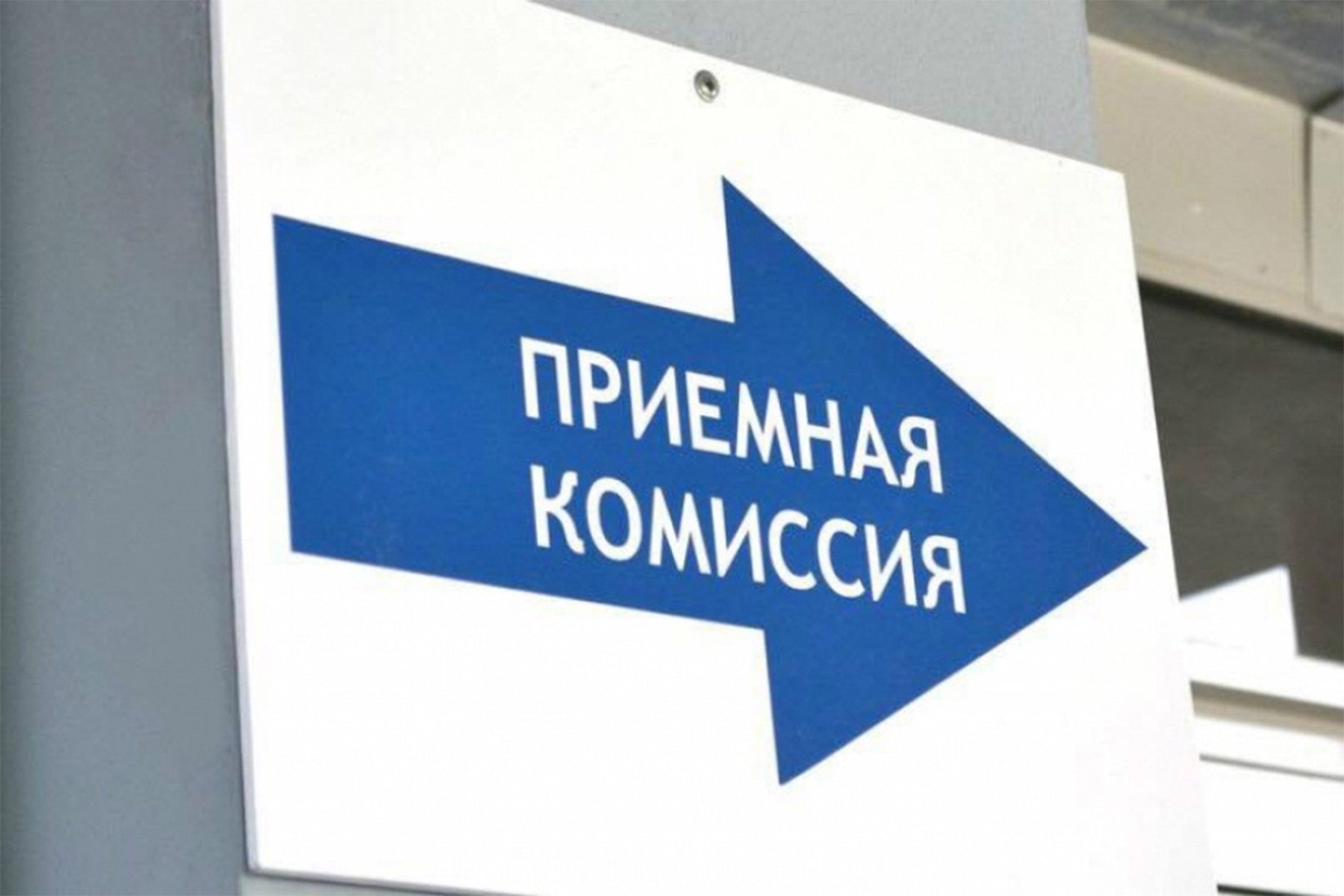 Минимальные баллы, для поступления в ВУЗ
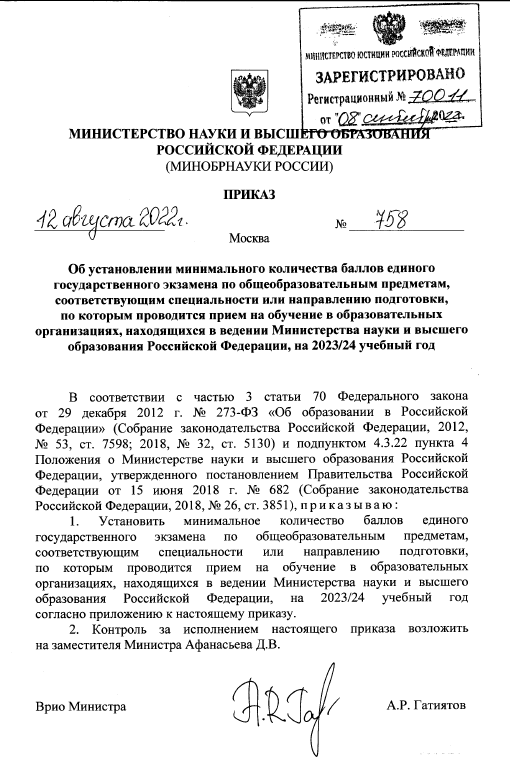 Аттестат с отличием за курс среднего общего образования
Русский язык – 70 баллов
Математика профильного уровня – 70 баллов
Математика базового уровня – оценка «5»
Количество баллов не ниже минимального, определяемого Рособрнадзором по всем сдаваемым в форме ЕГЭ учебным предметам по выбору (на которых выпускник присутствовал).
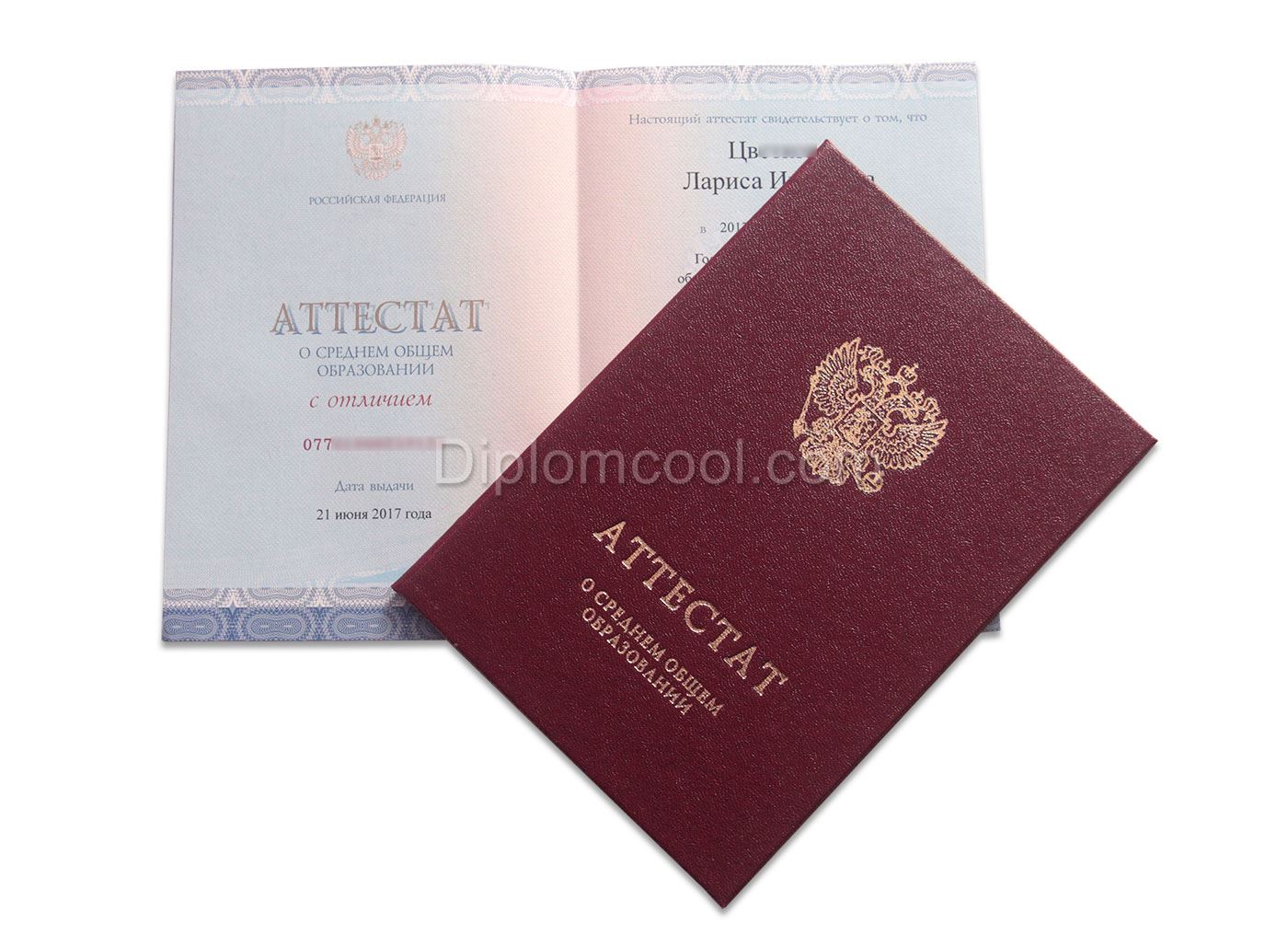 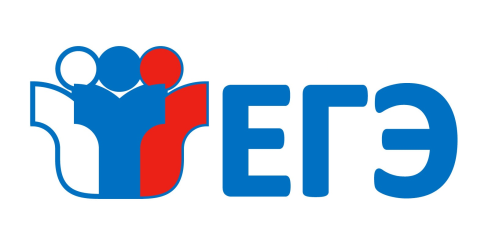 Расписание ГИА
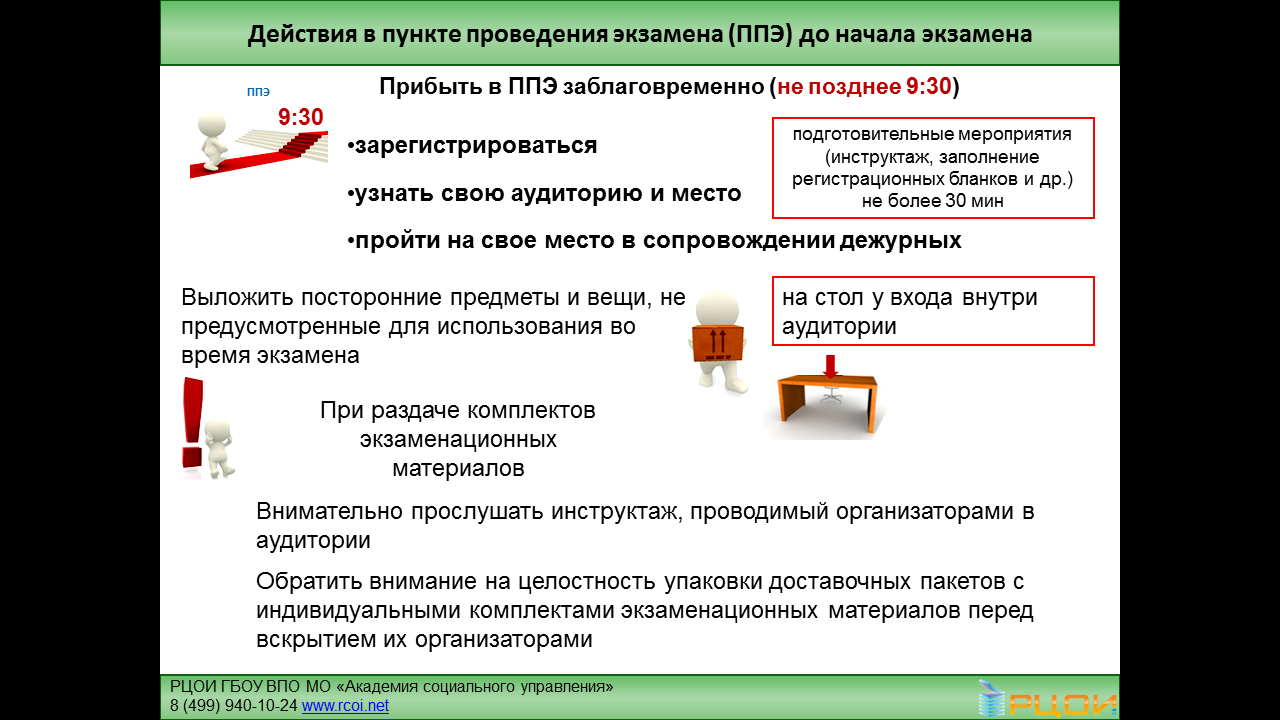 9-00 час.)
9-00 час.
До входа в ППЭ
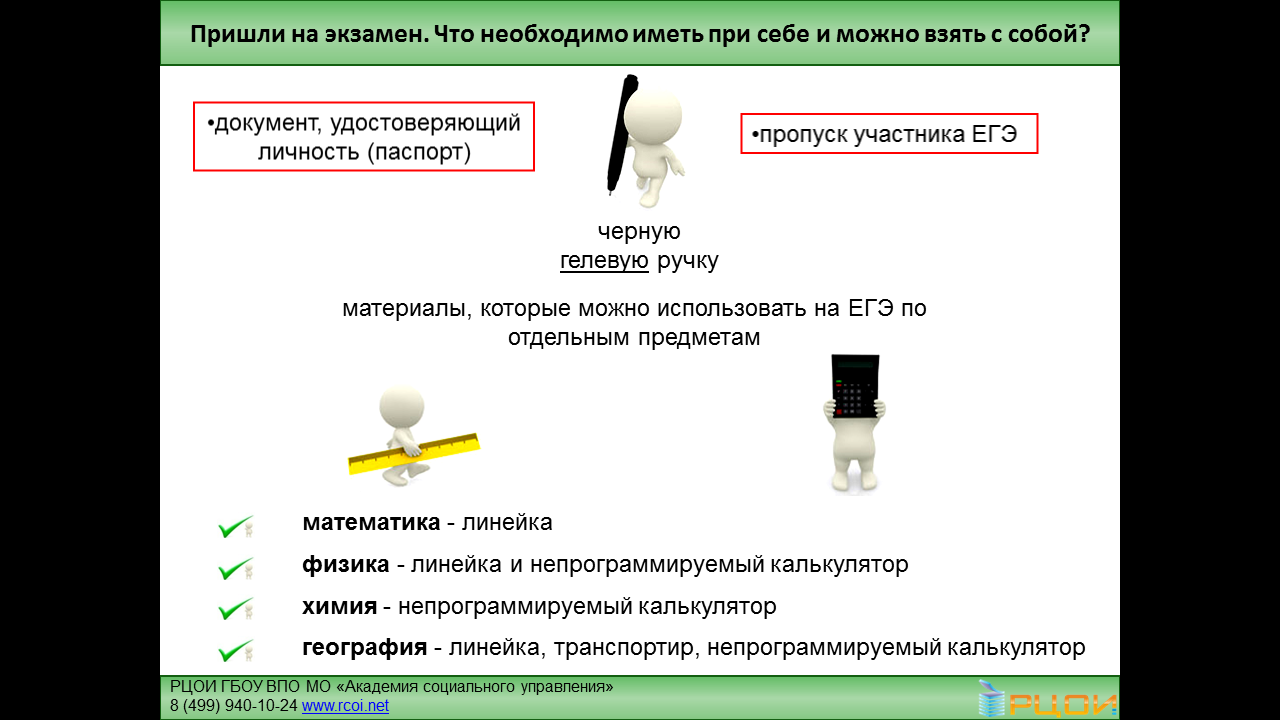 Математика – линейка
Физика – линейка и непрограммируемый калькулятор
Химия – непрограммируемый калькулятор
География – линейка, транспортир, непрограммируемый калькулятор
Литература – орфографический словарь
Продолжительность выполнения экзаменационной работы
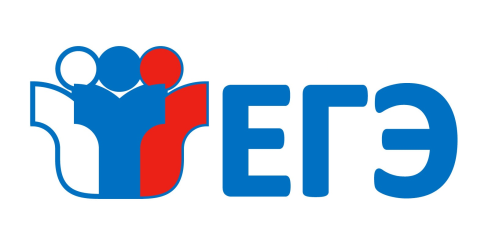 Технология проведения ЕГЭ
Получение экзаменационного материала по сети «Интернет»
Сканирование экзаменационного материала в аудитории
Проведение экзамена по информатике и ИКТ в компьютерной форме (КЕГЭ)
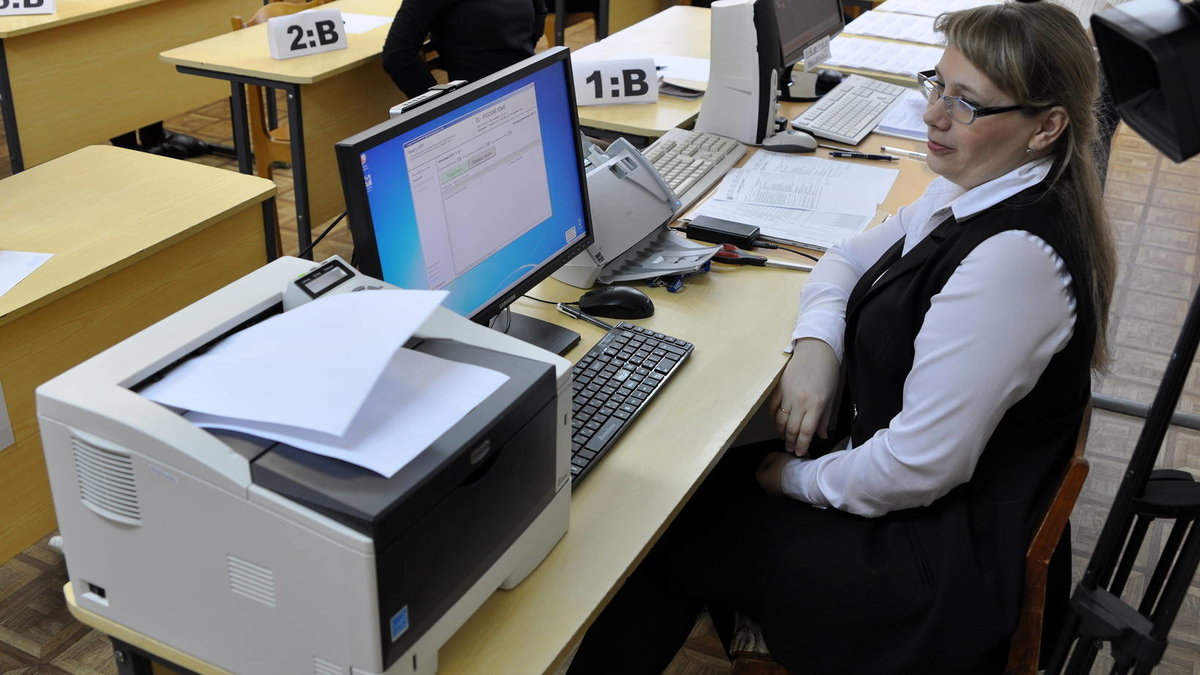 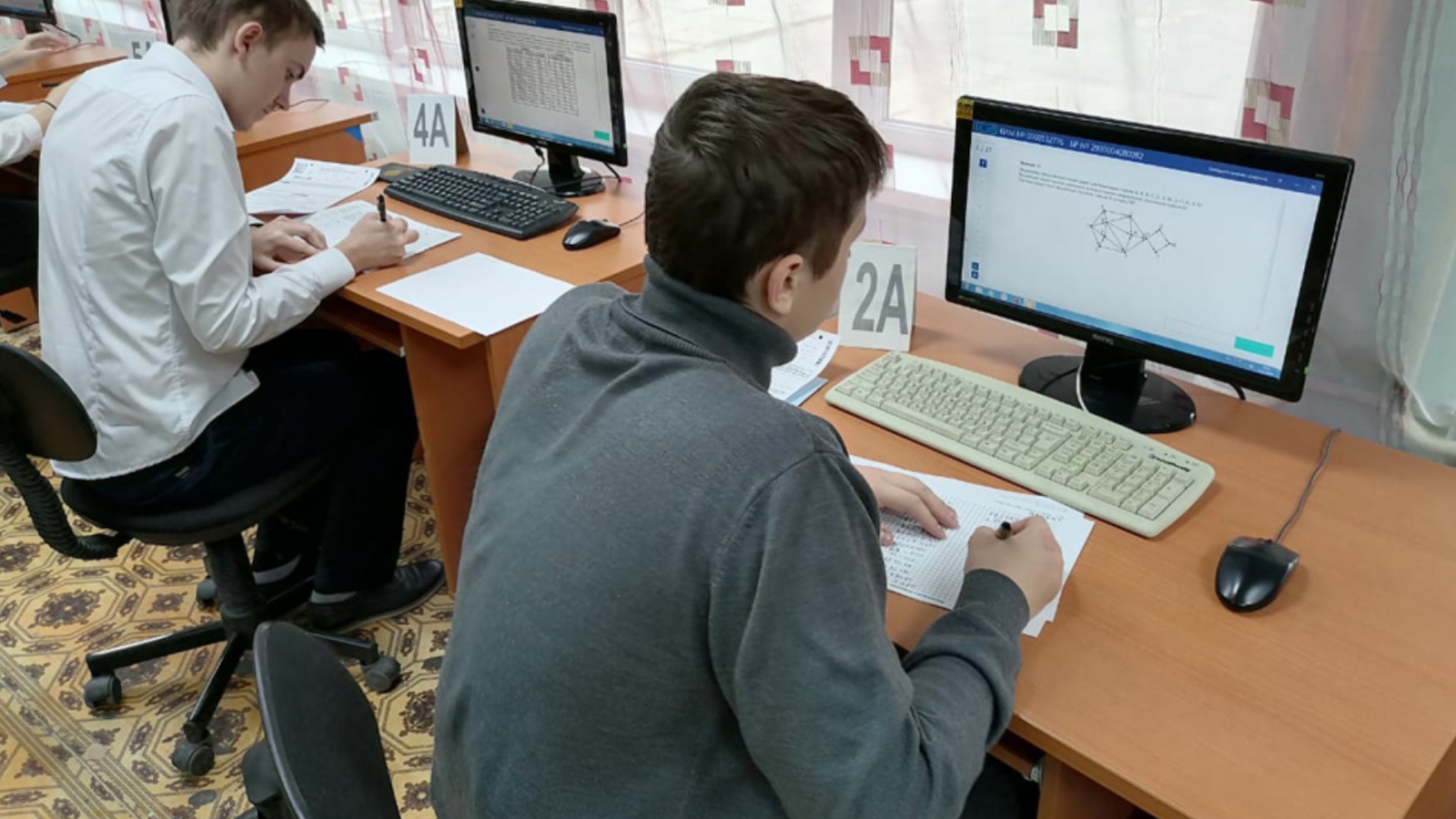 Действия в ППЭ во время проведения экзамена
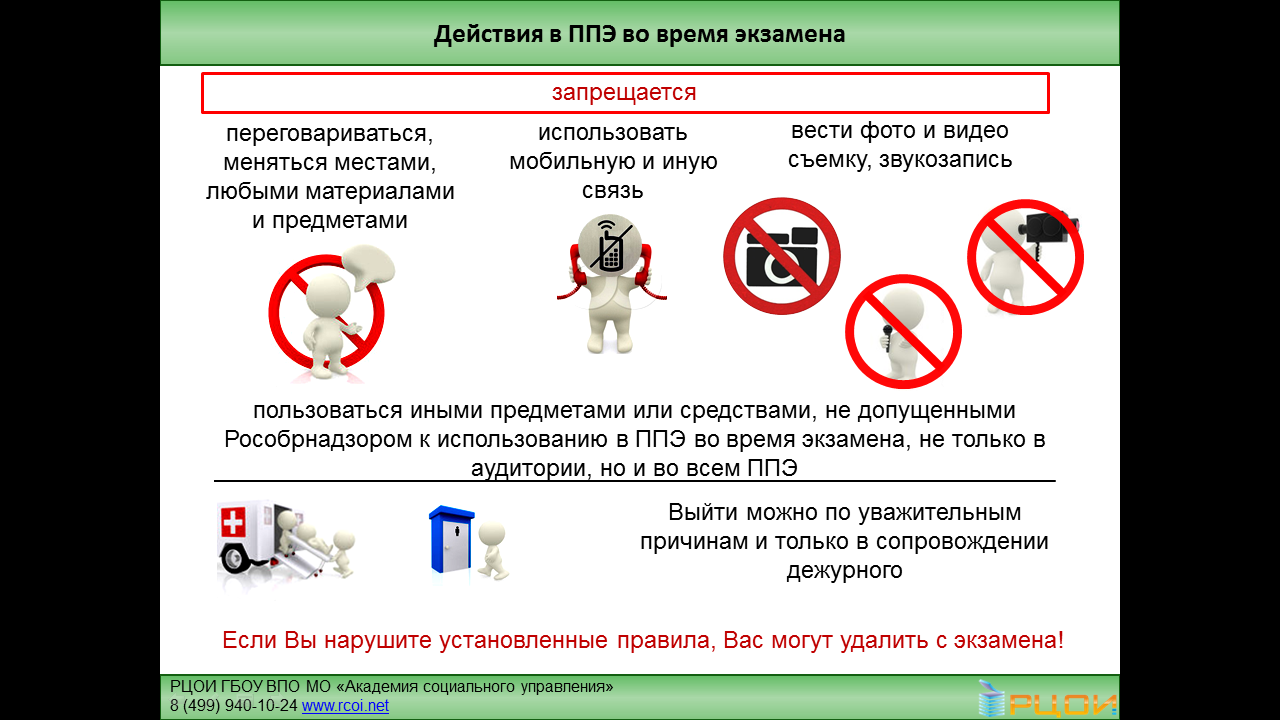 Действия в ППЭ во время проведения экзамена
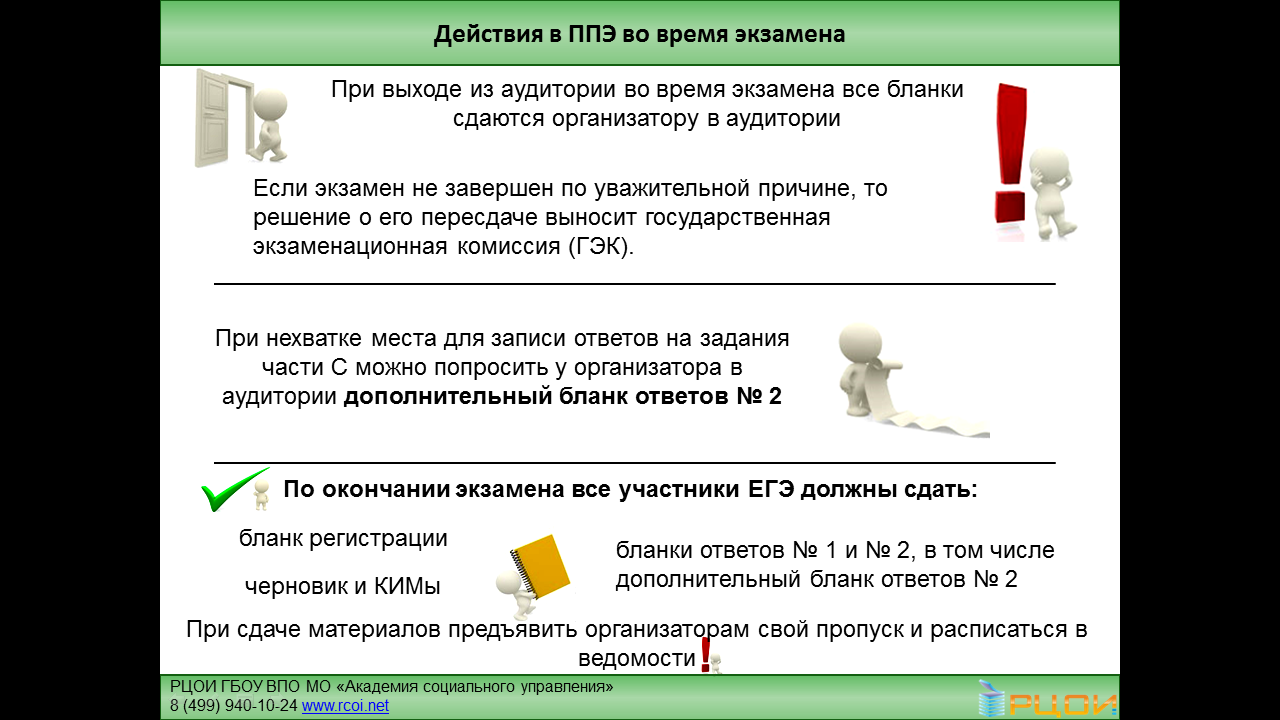 остаются на столе
ГИА
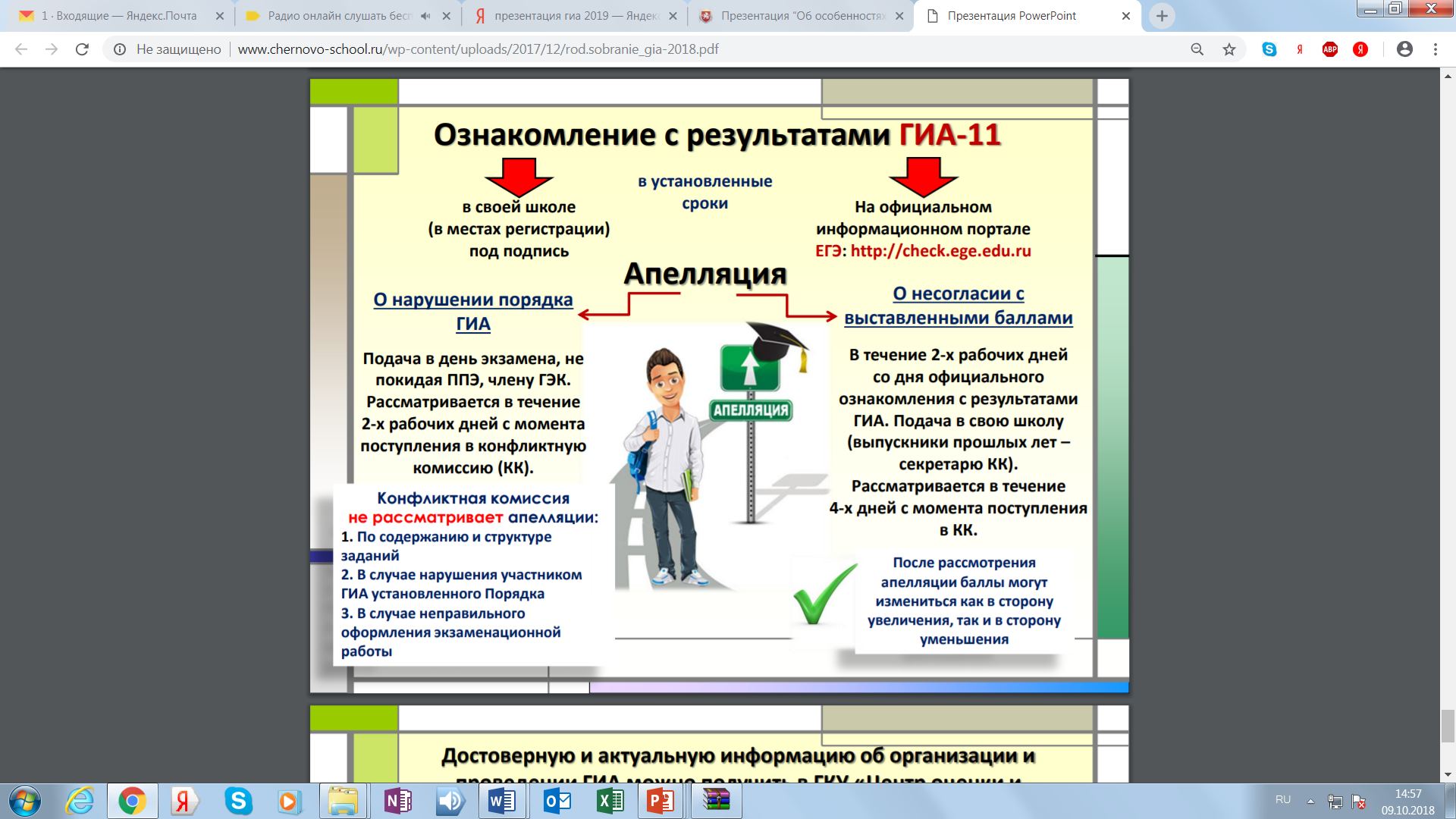 https://checkege.rustest.ru/
Проведение ГИА в ППЭ
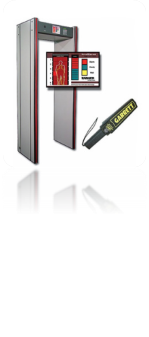 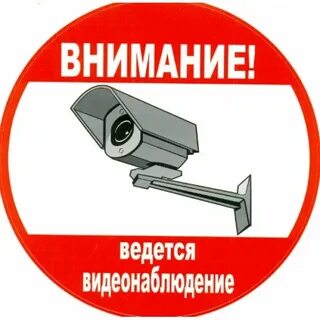 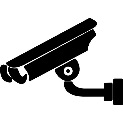 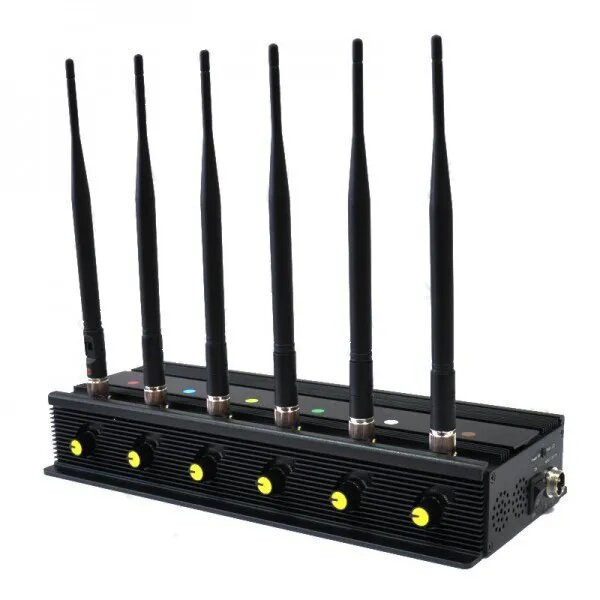 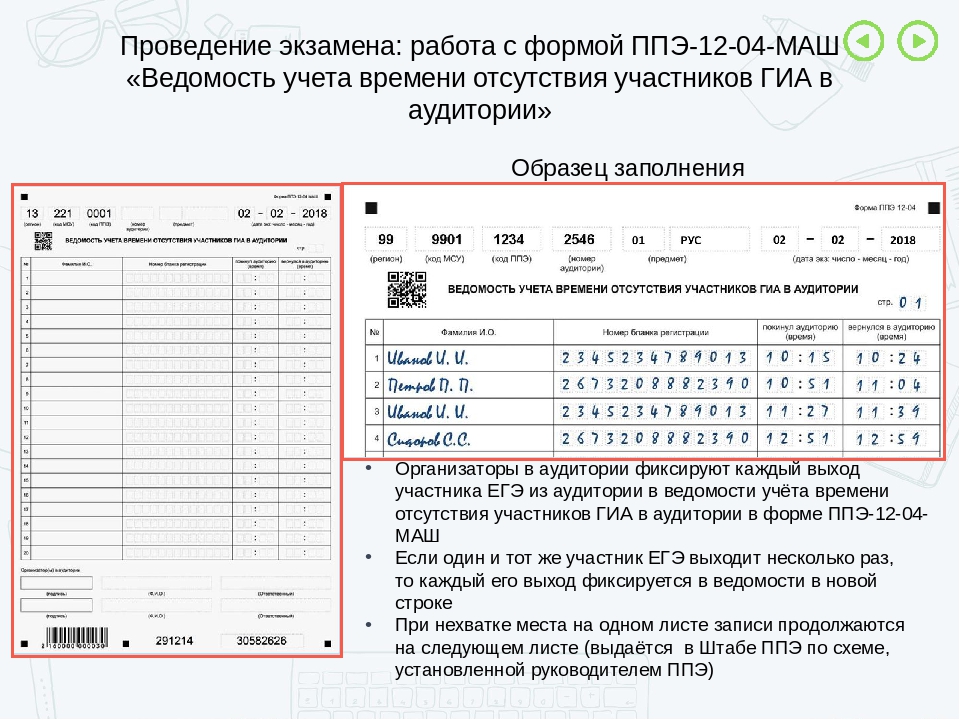 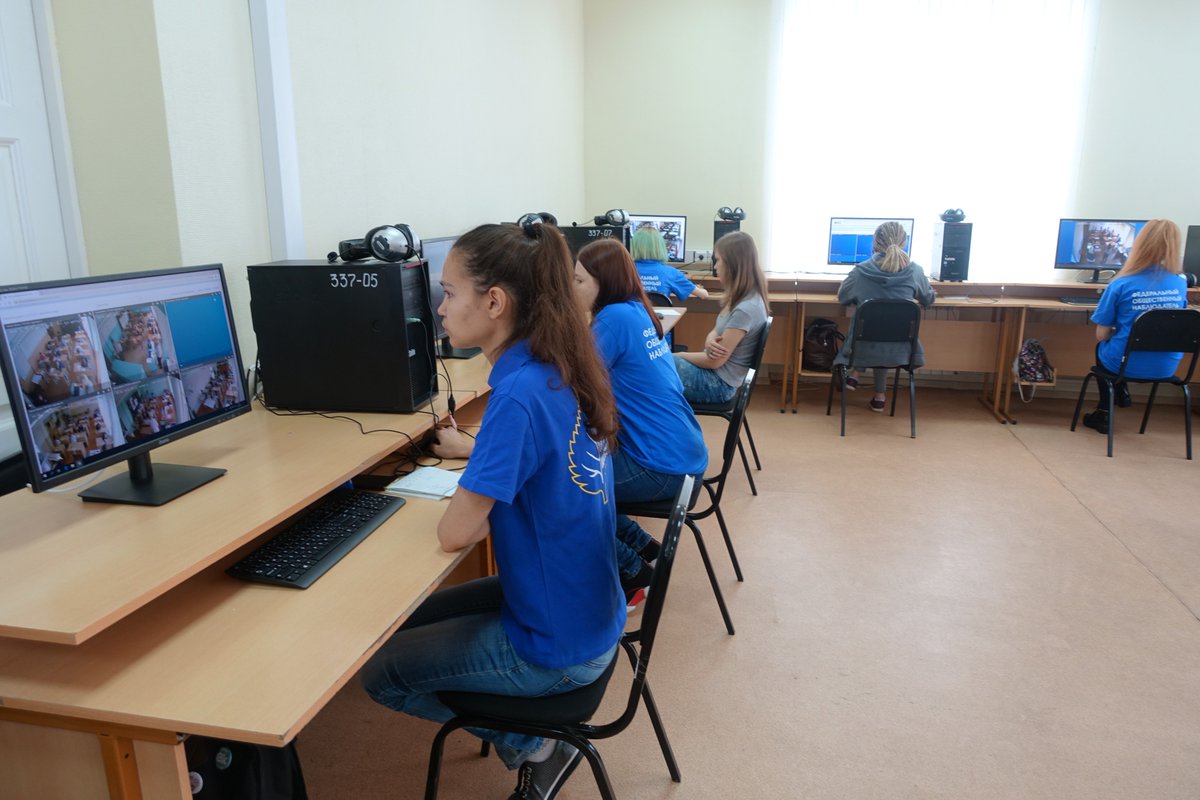 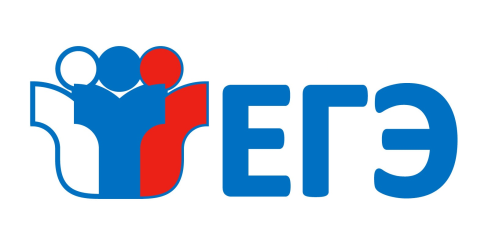 Нарушения Порядка проведения ГИА
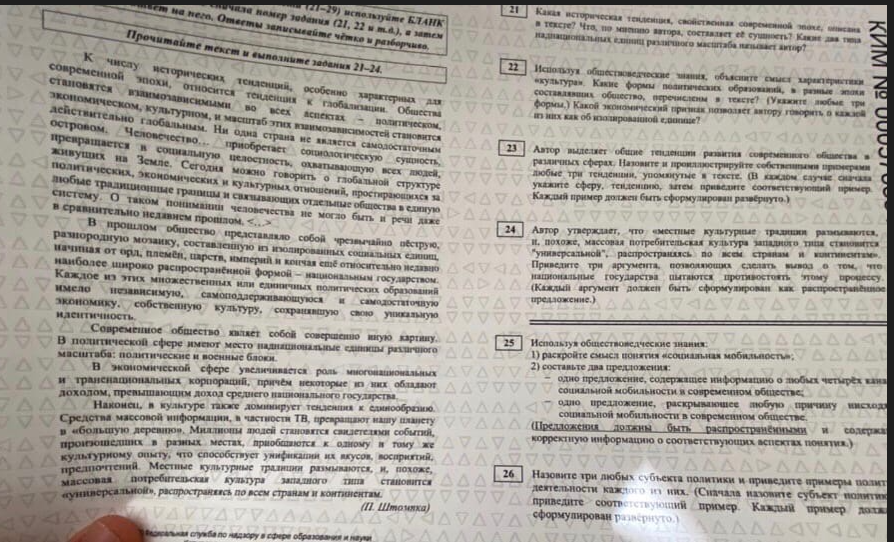 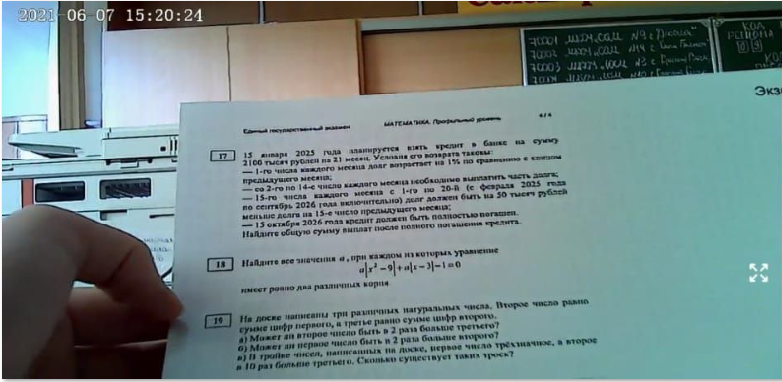 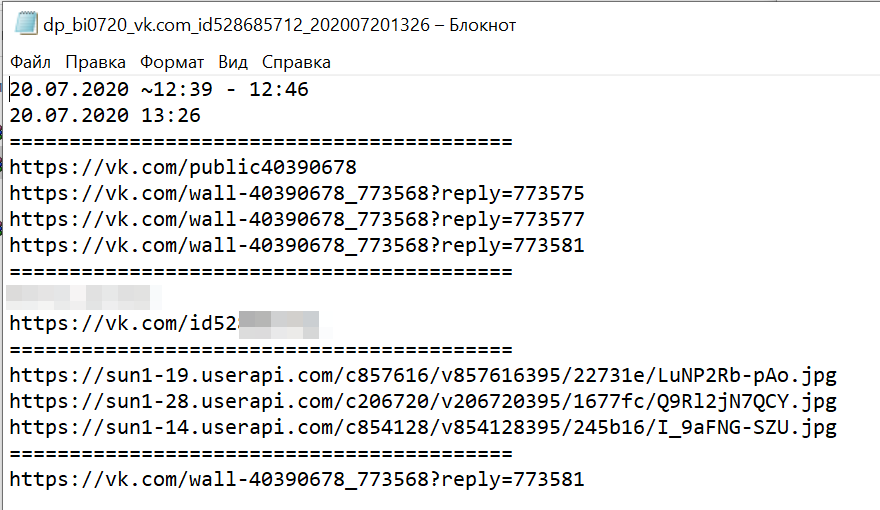 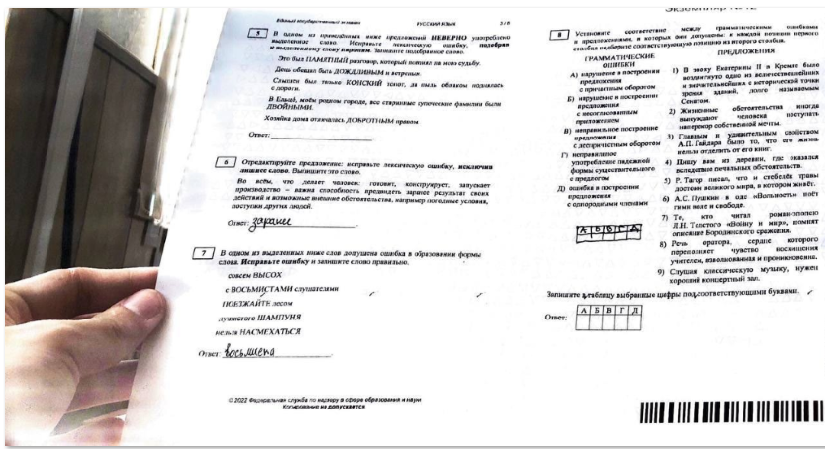 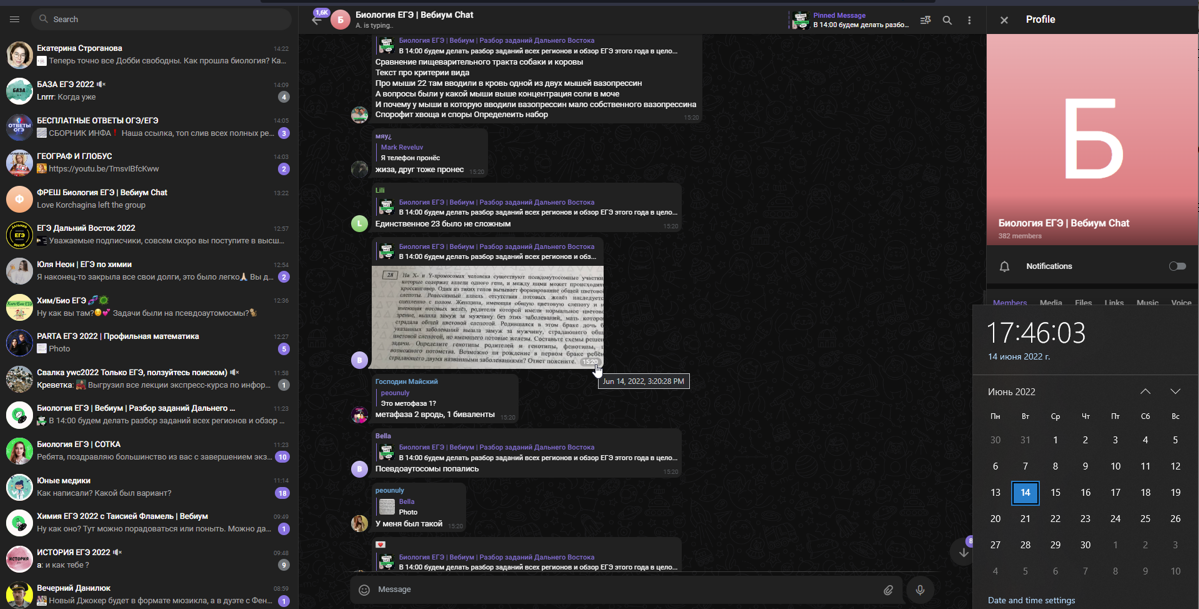 Информационная поддержка ГИА
http://minobrkchr.ru/
http://checkege.rustest.ru/
http://fipi.ru/
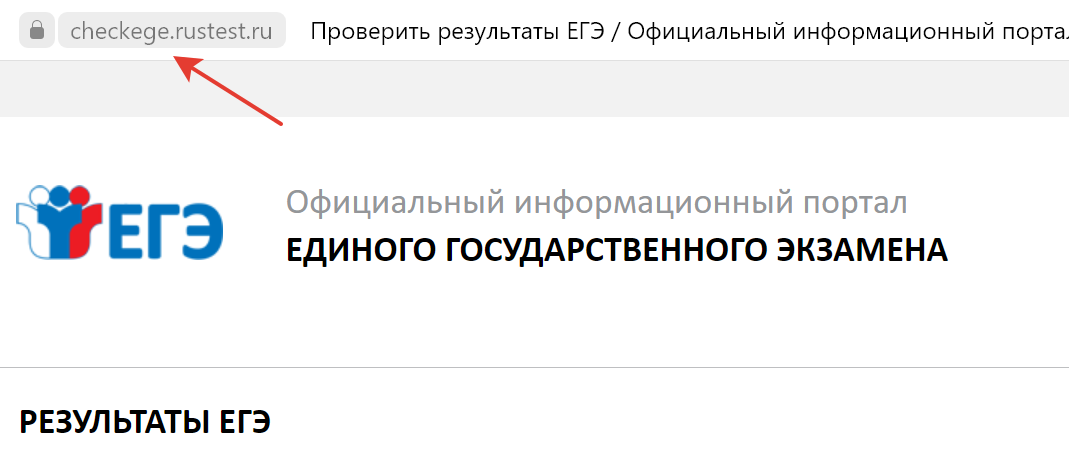 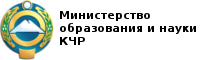 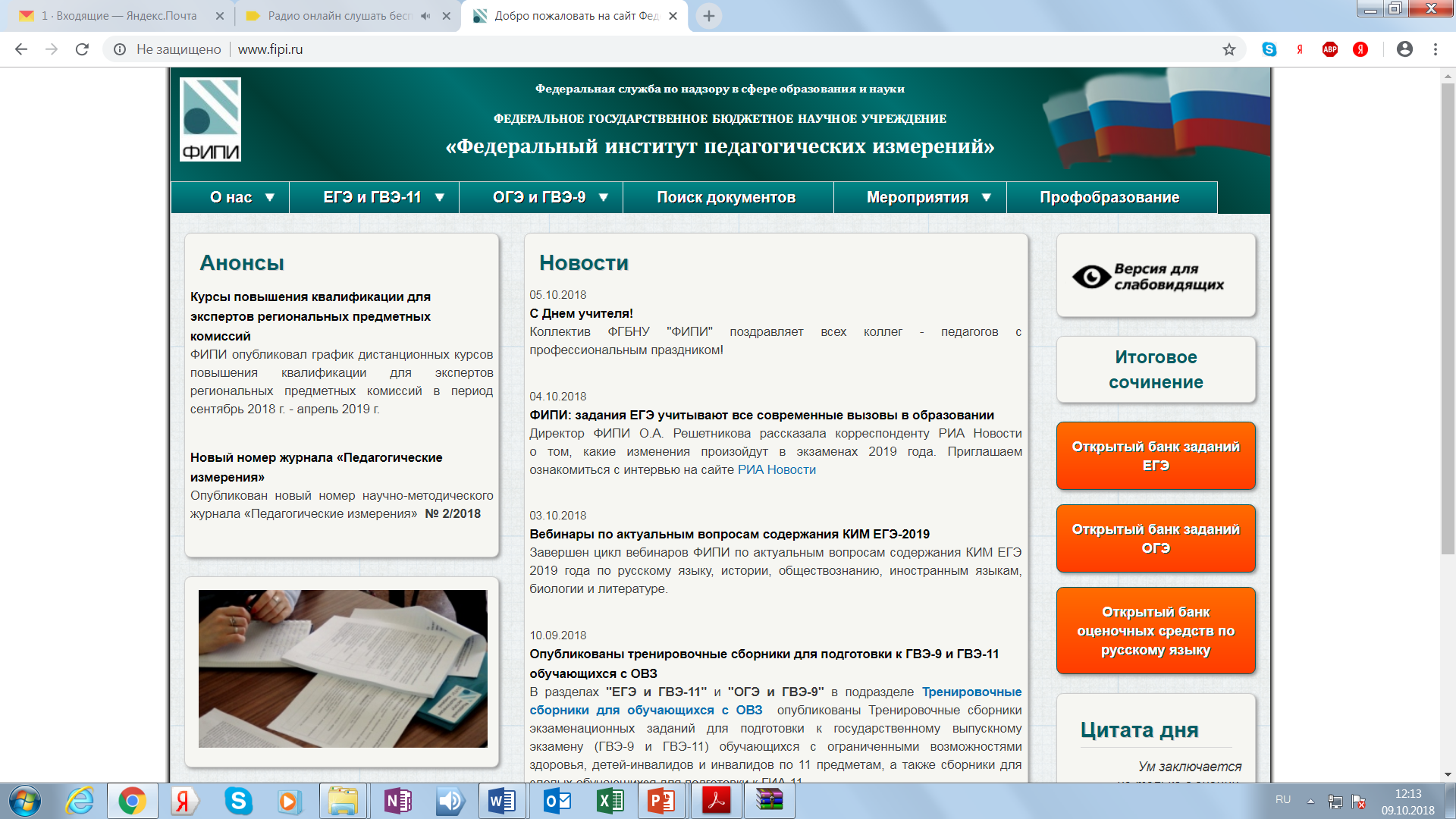 http://www.obrnadzor.gov.ru/ru/
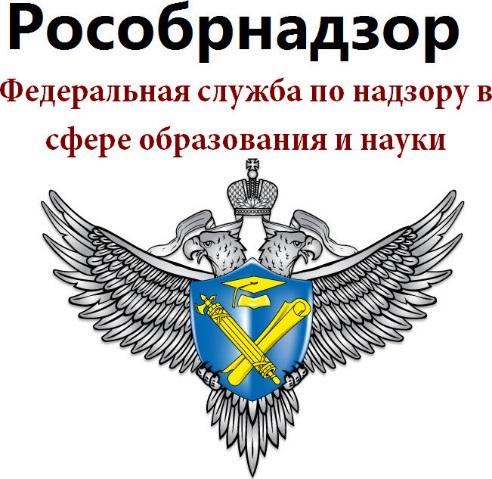 http://rcoi09.ru/
http://rustest.ru/
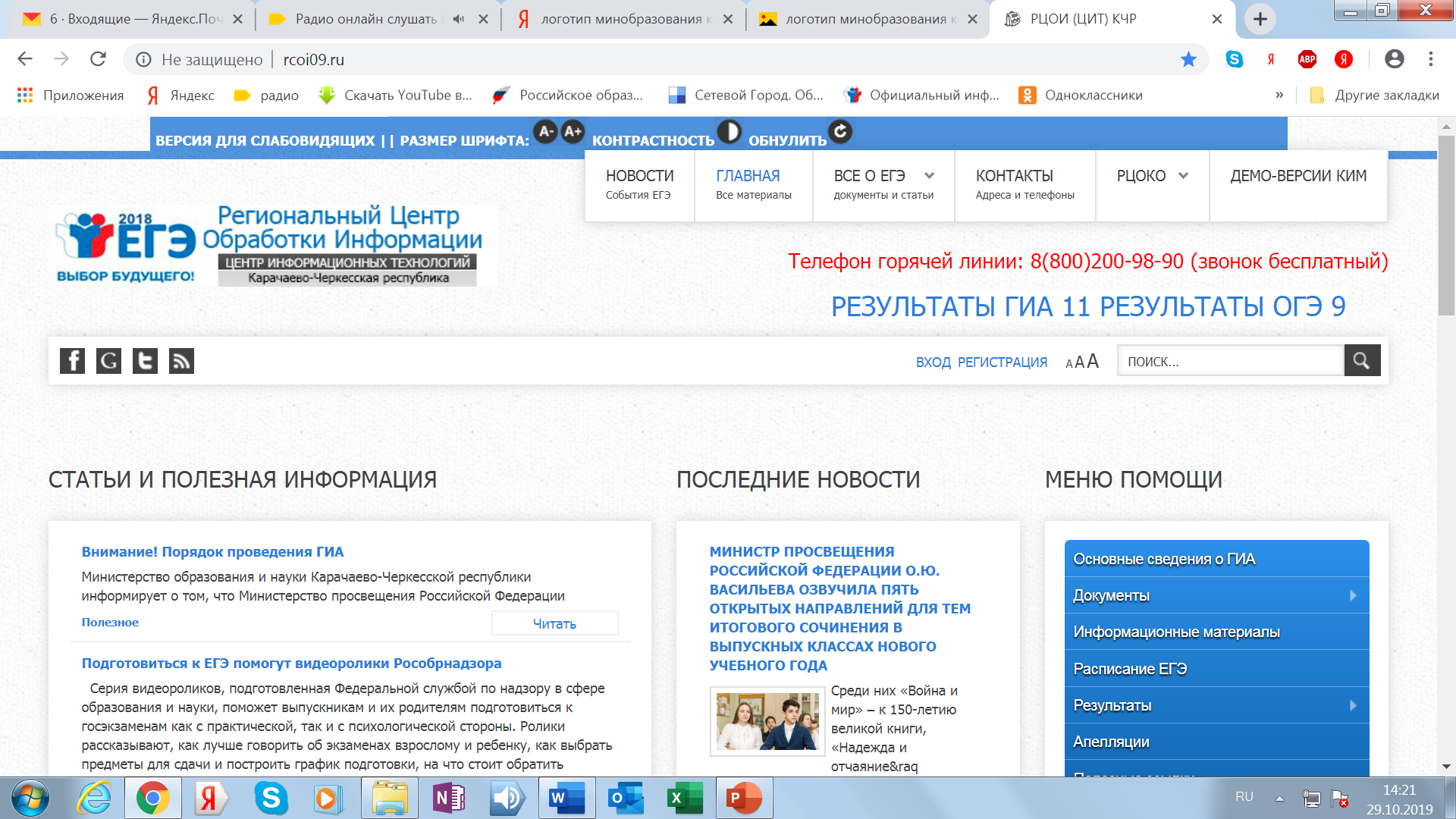 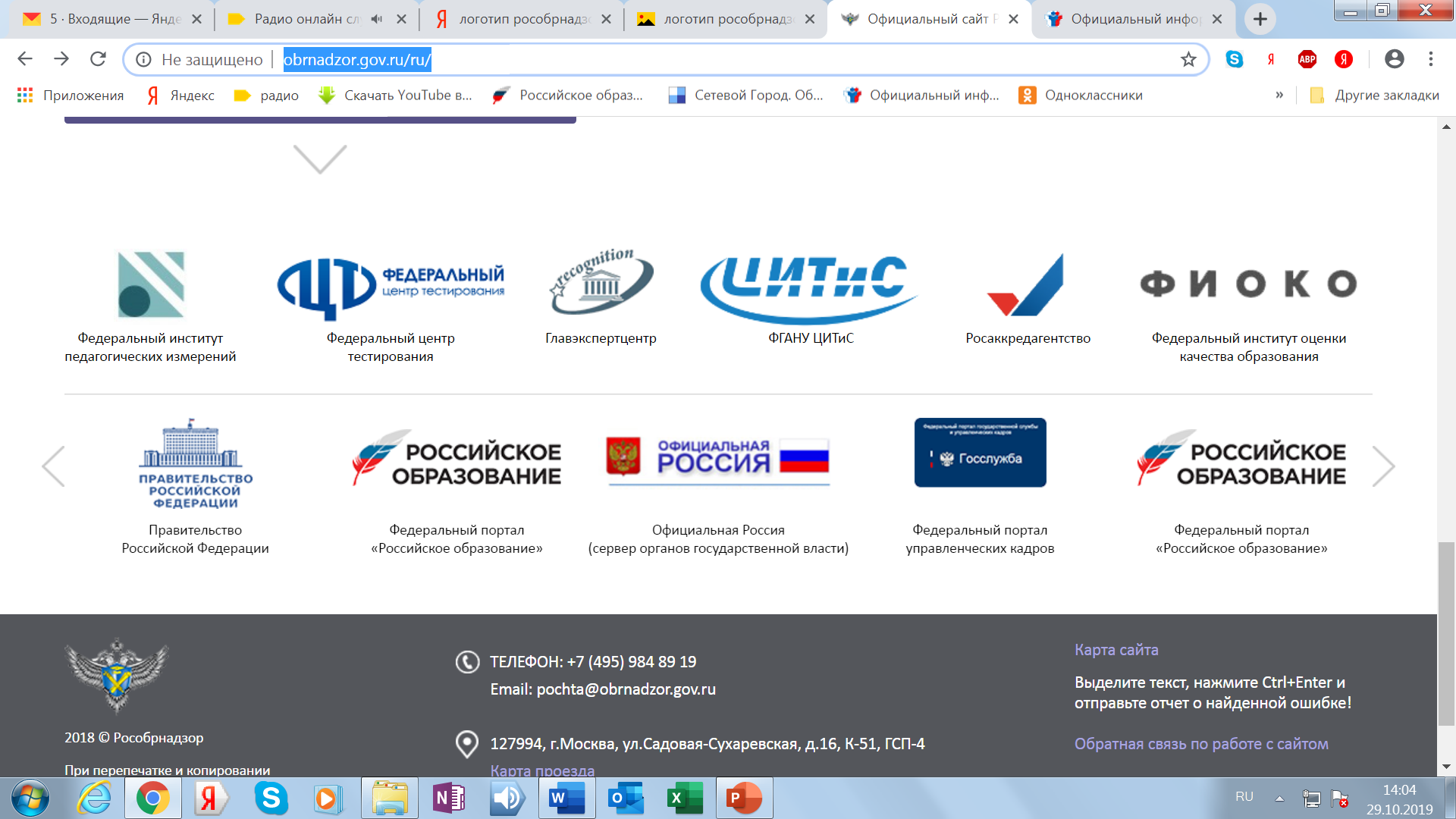 Единый бесплатный телефон «Горячей линии» по вопросам ГИА в КЧР
8-800-200-98-90
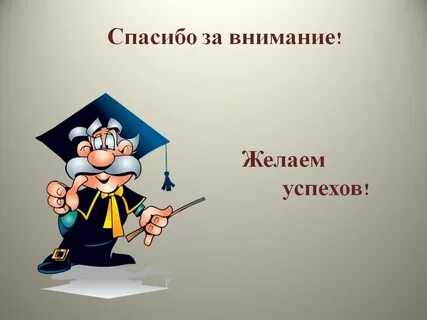